Музыкалық-педагогикалық ринг
Музыка –жүрек тілі,
 жан сарайы!
Музыка –жүрек тілі!
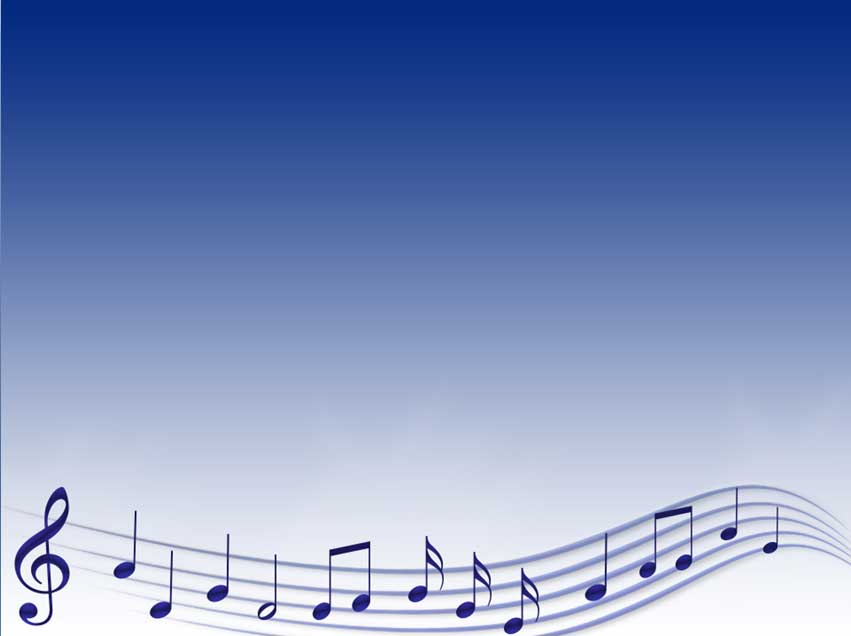 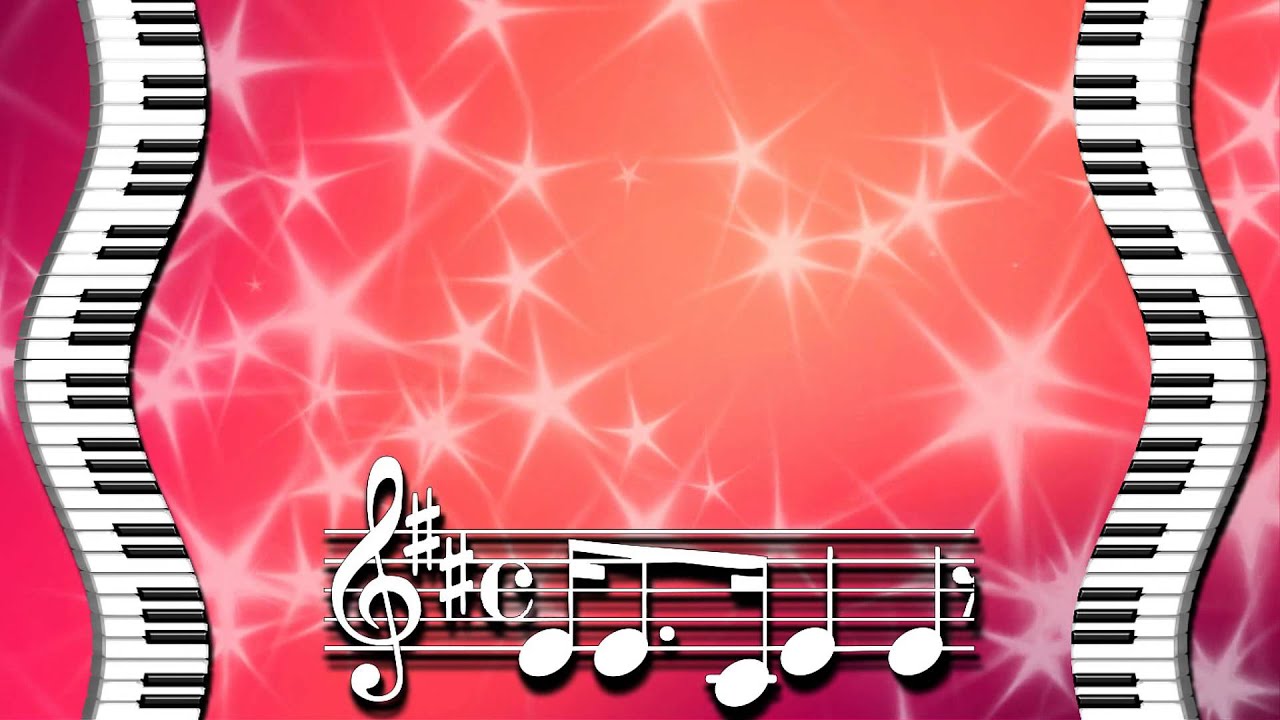 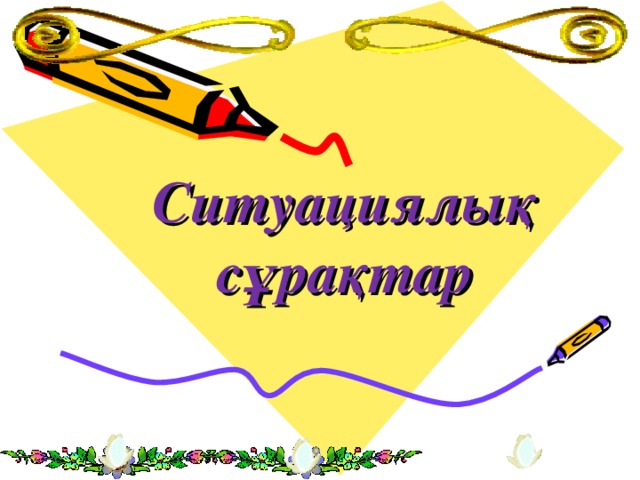 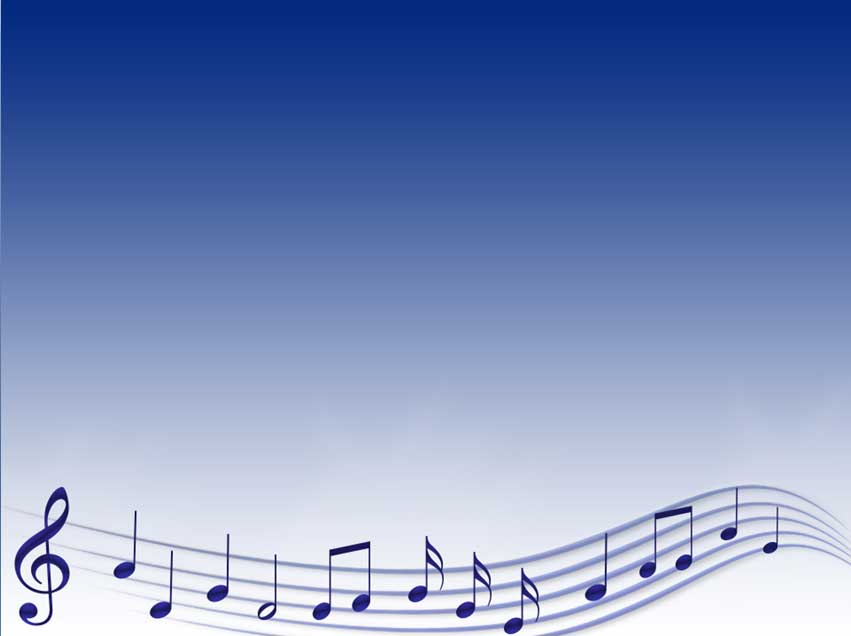 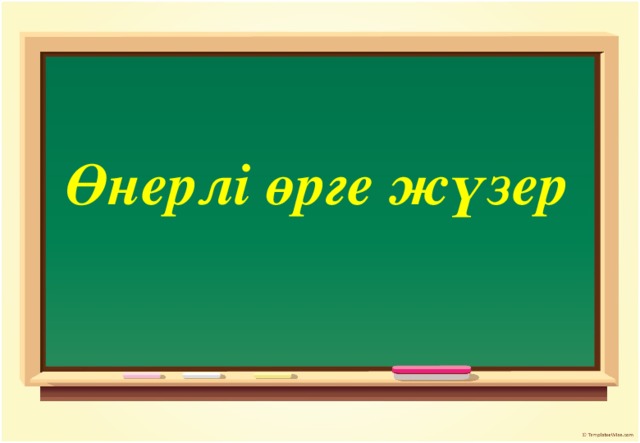 Ақ парақпен жұмыс
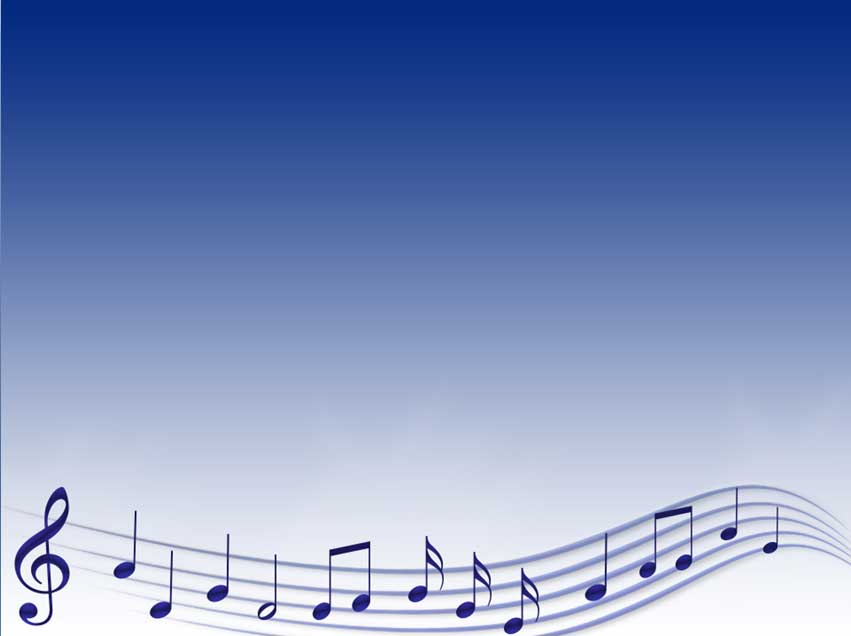 Музыкалық сазды ертегі
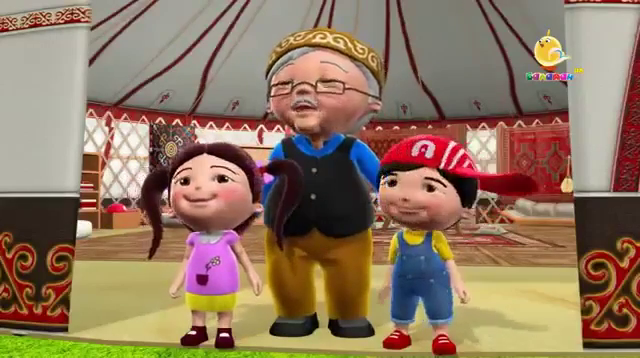 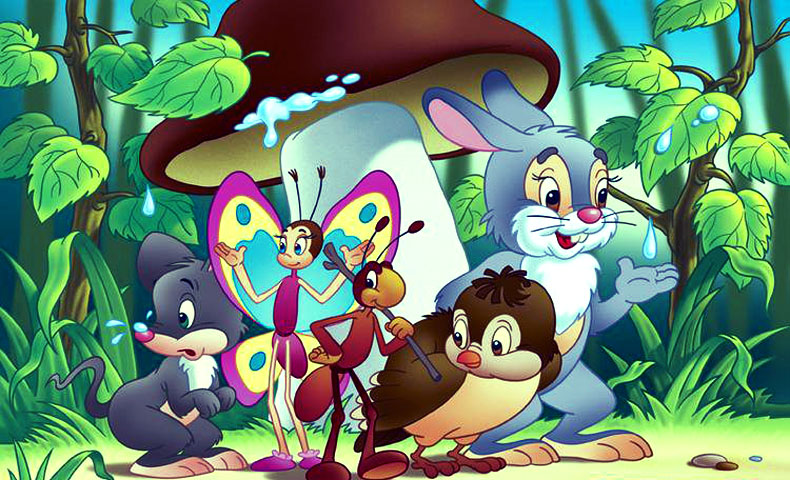 Кім жылдам?
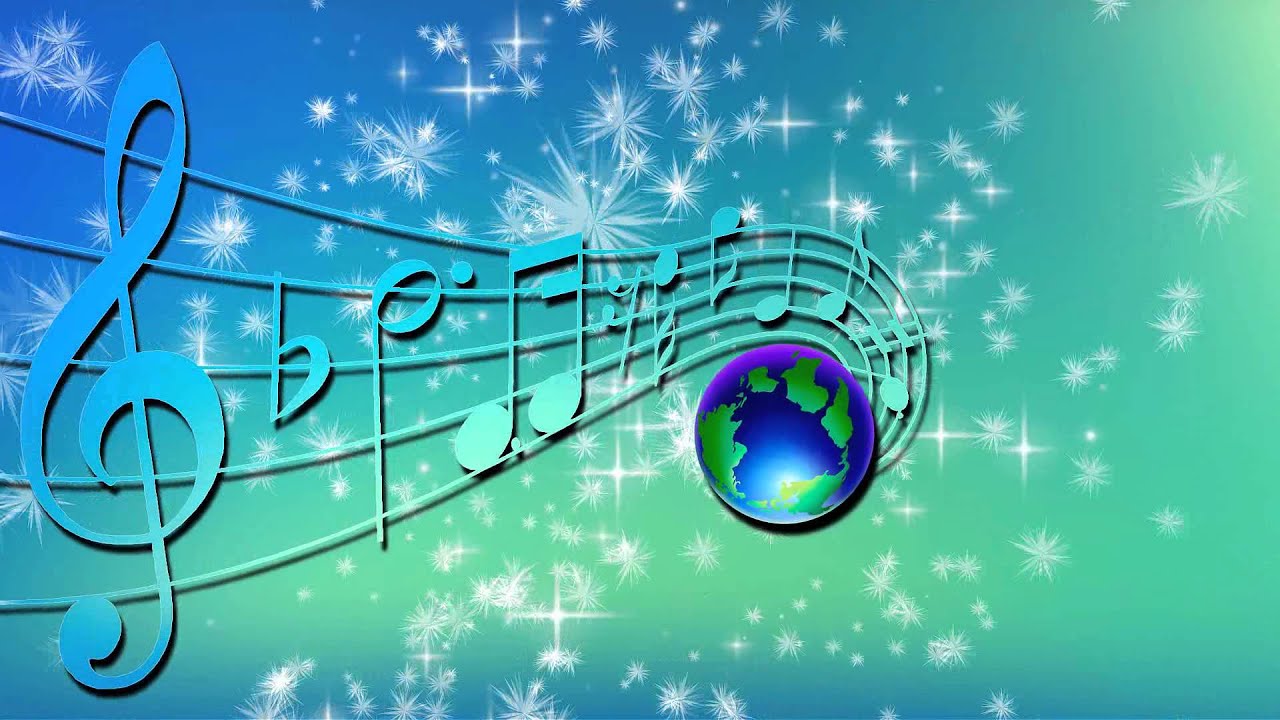 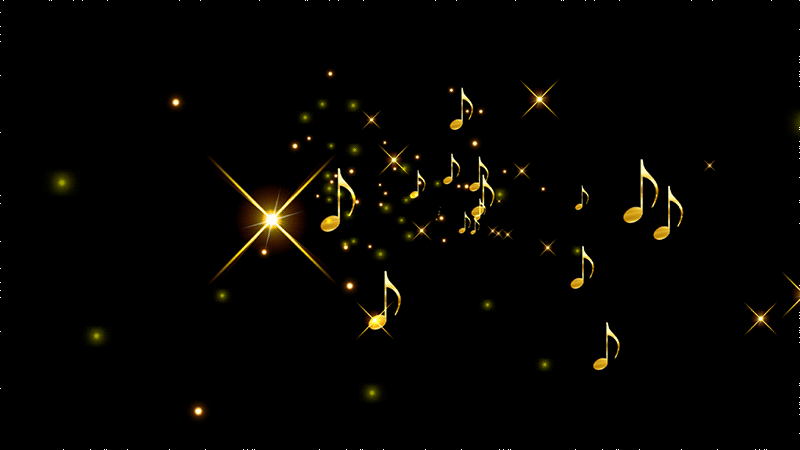 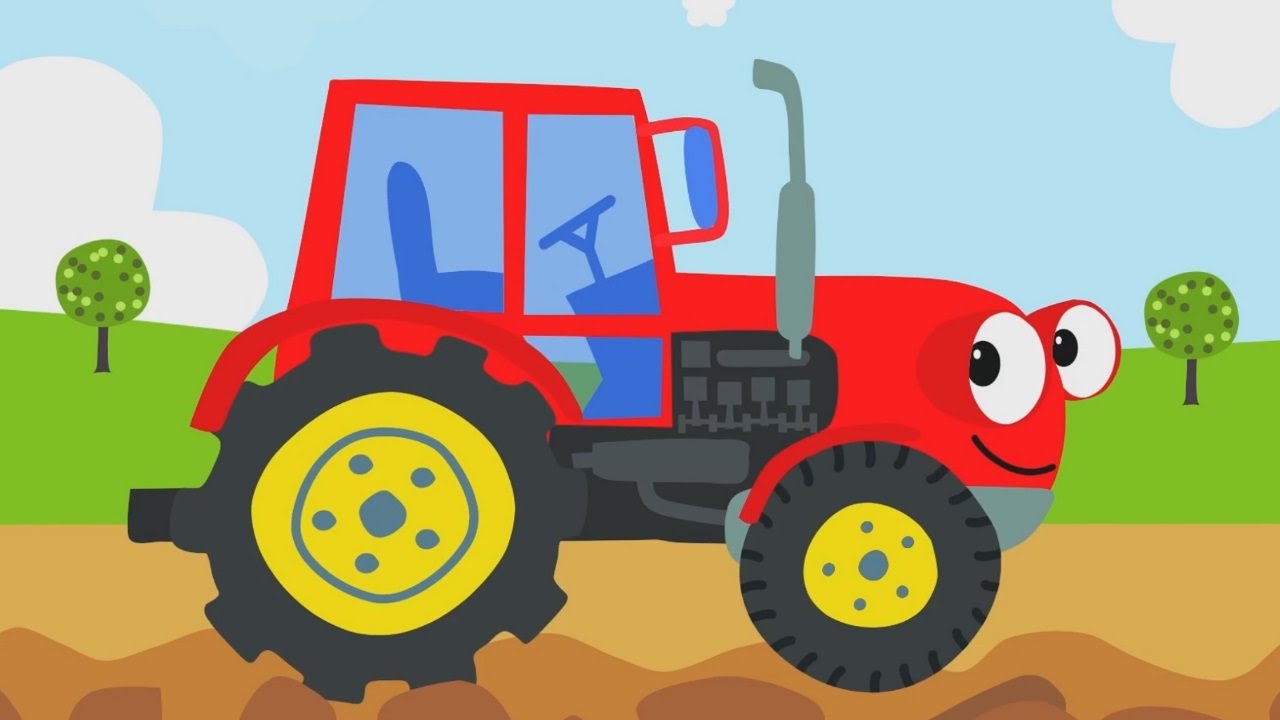 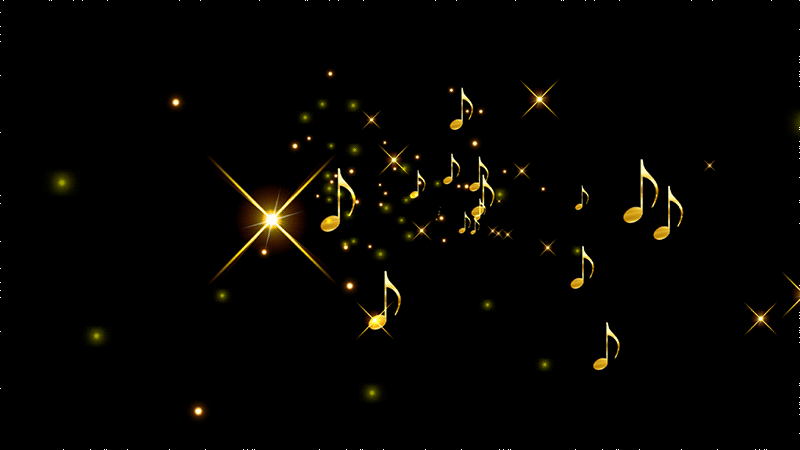 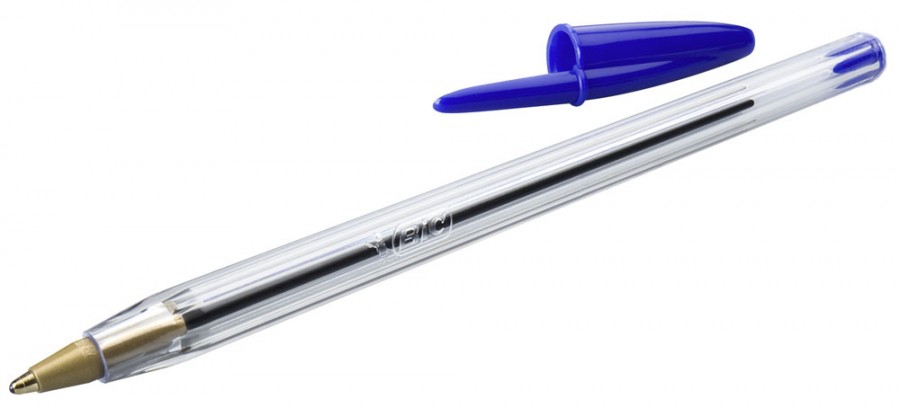 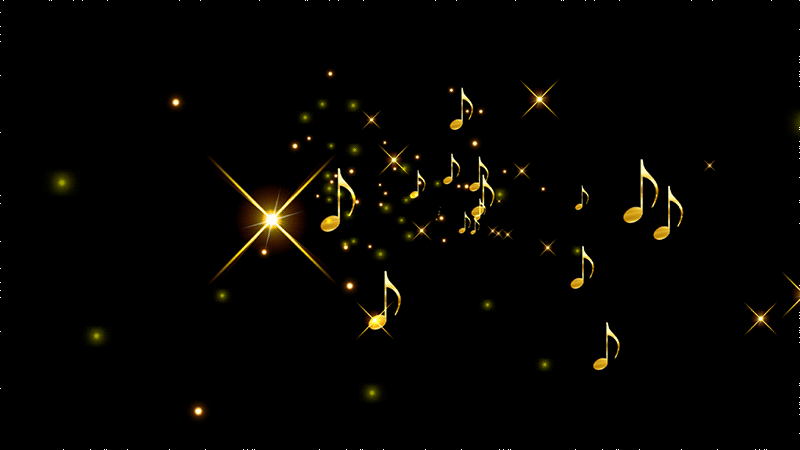 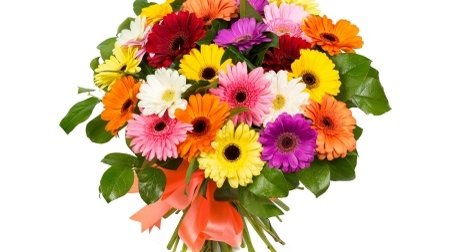 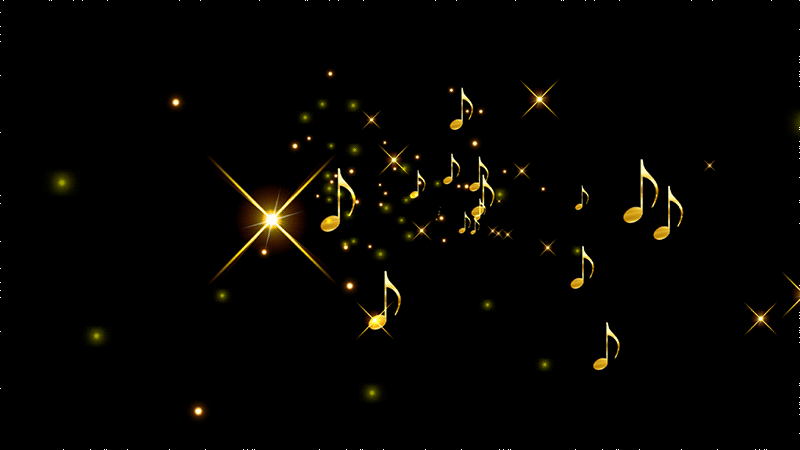 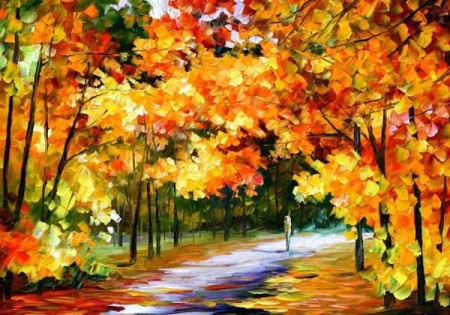 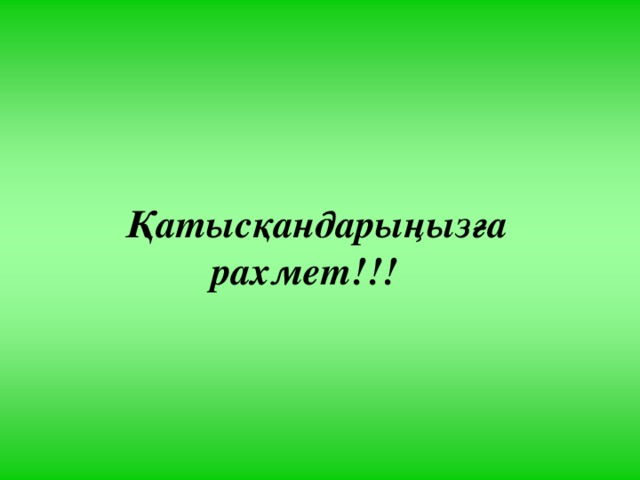